ACM Logger
Michal Barla, Michal Holub
Motivácia
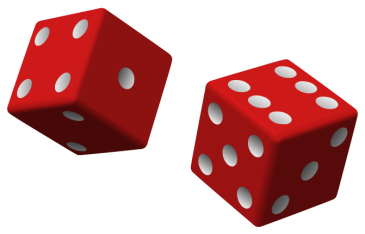 projekt TraDice
cestovanie po digitálnych svetoch

Potenciál domény vedeckých publikácií
aj tak to všetci musíme hľadať a čítať
existujú tam krásne prepojenia
medzi autormi
medzi čitateľmi a autormi (niekedy je to ten istý človek)
medzi článkami, konferenciami, časopismi, ...
je tam toho veľmi veľa
a nie je to vôbec personalizované
Dáta
V súčastnosti spracúvame (parsovaním HTML)
ACM Digital Library
~ 3000 článkov, ~ 20 konferencií
CEUR-WS proceedings
zborníky z workshopov
~ 3000 článkov, ~ 7000 autorov, ~ 200 workshopov

V budúcnosti
Springer – má vlastné API na prístup k dátam
Aké údaje máme
typ
konferencia
workshop
skladá sa z
udalosť
sekcia
zborník
kniha
časopis
patrí do
typ
publikácia
článok
vydaný v
je editorom
má autora
človek
TradiFox
Firefox add-on
nové Addon-Builder SDK

pri návšteve stránky článku na ACM DL pošle
komplet HTML s metadátami
PDF s článkom
+ ID článku
+ email používateľa (zadá pri prvom spustení)
na server
kde to bude uložené na HDD (NoSQL)
Tomáš o tom veľmi rád porozpráva na najbližšom NoWe
Aké údaje máme
typ
konferencia
workshop
skladá sa z
udalosť
sekcia
zborník
kniha
časopis
patrí do
typ
publikácia
článok
vydaný v
návšteva
je editorom
má autora
zrealizoval
človek
email
Neistá budúcnosť
Lepší add-on na zber údajov
môže sa spýtať servera, že aké Idčka článkov má stiahnuť
aby nás nezabanovali
mal by zaznamenávať, čo človek hľadá na ACM DL
okrem zberu údajov aj zásahy 
do prezentačnej vrstvy
prekrytie funkcionality
search tlačítko hľadá u nás, nie na ACM DL